Bank- och betaltjänster om bedrägerier och hur du som anhörig kan hjälpa till
Josefine Eklund Länsstyrelsen i Örebro län
Catharina Hellström Engström Länsstyrelsen i Skåne
Länsstyrelsens uppdrag
Bevaka och rapportera om tillgången till grundläggande betaltjänster
	- Betala räkningar	
	- Ta ut kontanter
	- Sätta in dagskassa

Stöd- och utvecklingsinsatser

Prioriterade målgrupper
	- Äldre 
	- Funktionsnedsättning
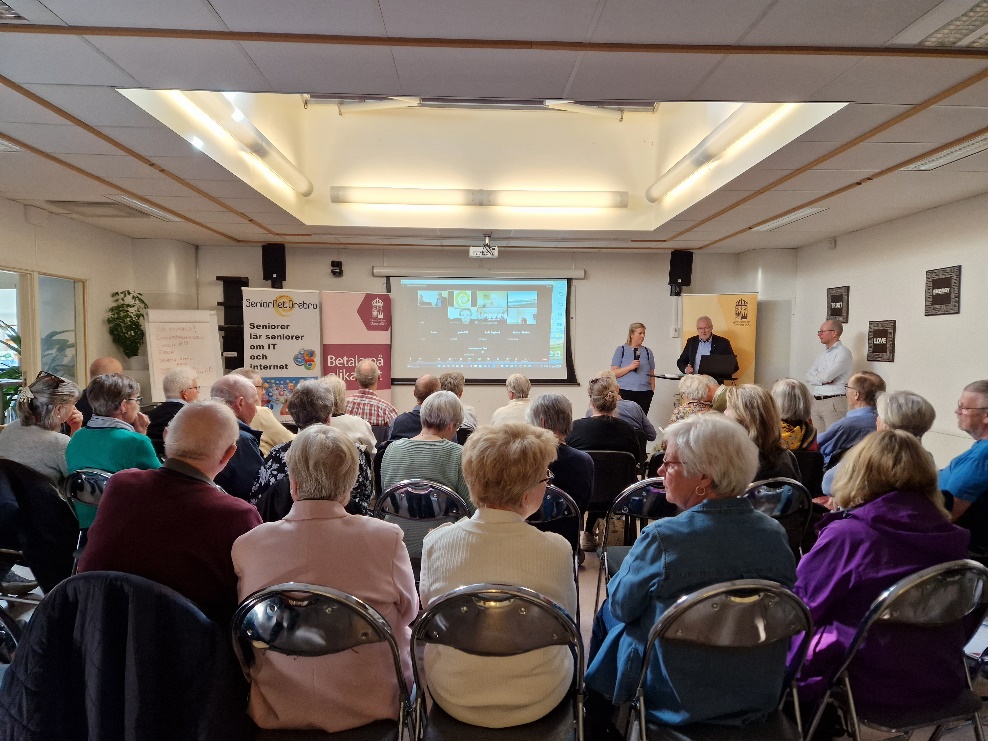 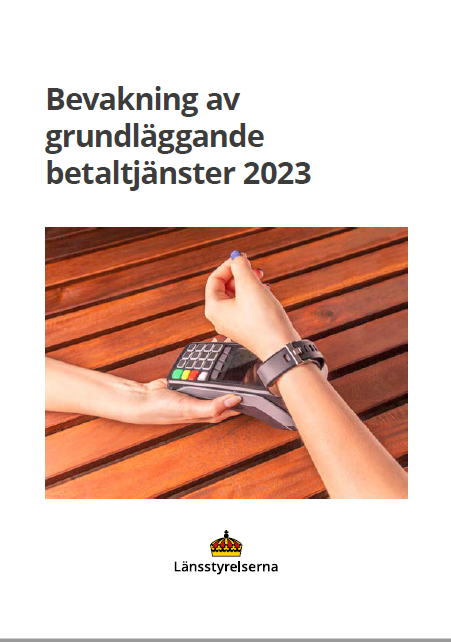 Förra årets bevakningsrapport
Digitala betalningar fungerar bra för många för det mesta. 

De senaste åren har fler och fler blivit utsatta och oroliga för att bli utsatta av bedrägerier.
Dagens föreläsningar
Polisen – Jan Friberg berättar om vanliga bedrägerier och hur de går till 
Konsumentvägledaren – Marianne Stenström informerar om hur du ska gå till väga om du blir utsatt för bedrägeri och vad du kan göra för att undvika dem
Tack!
Kontaktuppgifter:
Josefine Eklund, Länsstyrelsen i Örebro län
Josefine.eklund@lansstyrelsen.se, tel: 010-224 84 30

Catharina Hellström Engström, Länsstyrelsen i Skåne
Catharina.hellstrom.engstrom@lansstyrelsen.se, tel: 010-224 13 72